L’HABITAT POUR LES VOLAILLES
Définition
Le poulailler est l’abri construit pour les poules.
Poulailler traditionnel
En aviculture traditionnelle, les poules sont libres de se déplacer à leur guise à la recherche de nourriture. L’habitat est très sommaire et peu spécifique. Les animaux sont logés dans des poulaillers rudimentaires en matériaux locaux, dans des cases d’habitation, ou sont laissés en divagation. Il n’y a pratiquement pas d’habitat approprié pouvant assurer la protection des oiseaux face aux intempéries et aux prédateurs. La plupart des animaux passent leurs nuits dans des poulaillers construits avec des matériaux simples.
Aucune norme de construction, mal aéré, souvent de mauvaise qualité, construit sans aucune norme, exiguë, rarement nettoyé et entretenu , construit à partir du bois, de briques en terre ou de récupération, de vieilles tôles, tiges et pailles de riz. Aucune mangeoire, ni abreuvoir ne sont prévus, mais des récipients ménagers (assiette) sont utilisés pour les poulets
Poulailler amélioré:Pourquoi un bon poulailler?
Un poulailler bien construit:
 Protège les volailles contre les intempéries ( vent, pluie, ensoleillement).
 Protège contre les animaux prédateurs.
 Diminue le taux de mortalité des volailles moins de 3 mois.
 Facilite le nettoyage et le ramassage des excréments ( utilisées comme engrais)
Surfaces au sol recommandées
L’aviculture extensive exige que l’on dispose d’un grand espace, couvert d’herbe de préférence. .
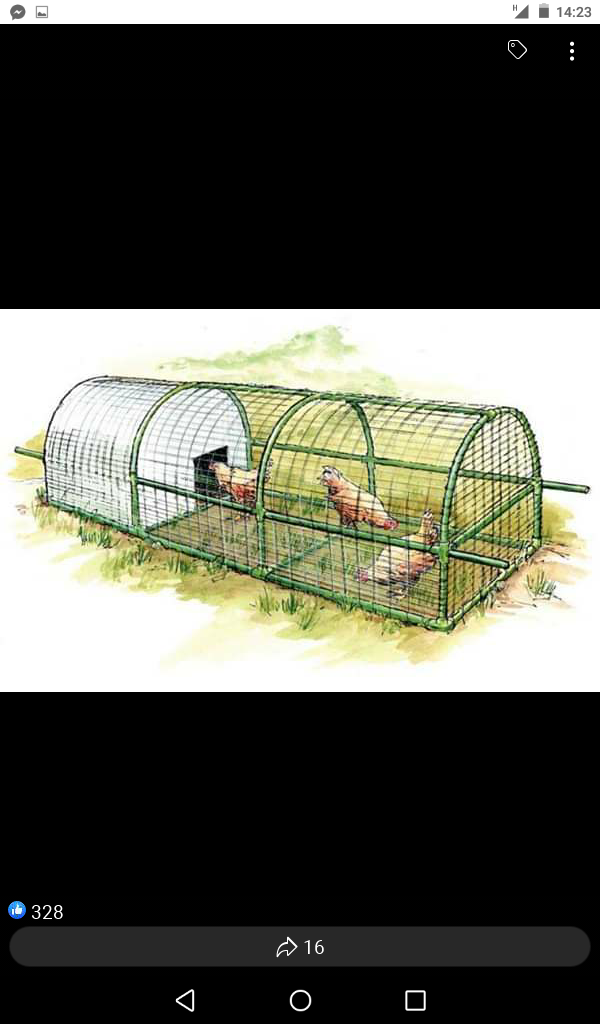 Si l’espace est suffisamment grand, on peut installer un poulailler mobile qu’on change de place régulièrement pour éviter les infections parasitaires (vers) surtout par temps humide, et équipé de mangeoires, d’abreuvoirs et d’un perchoir. Le poulailler mobile est une excellente façon de loger les poules en pleine croissance
Emplacement du poulailler
Endroit calme, accessible, proche d’un point d’eau permanent.
Pour réduire les dépenses, on utilise des matériaux locaux: 
Mur en terre, en bambou, en bois.
Toit en chaume(paille), ou autre matières végétales locales.
Sol en terre battue bien tassée.
Clôture en grillage ou en bois pour empêcher la divagation des volailles
Matériels d’élevage
Mangeoire: 
Nécessaire pour améliorer la production, pour éviter les gaspillages des nourritures si on les répand au sol
Abreuvoir: 
Ce matériel permet aux volailles de s’abreuver d’eau propre et fraîche en quantité suffisante
Mangeoire
Perchoir:
Placé à 1 m au dessus du sol et permet de réduire le contact entre les volailles et les excréments
Pondoir:
Pour éviter la ponte au sol.
Les nids sont placés dans un endroit abrité, à l’ombre, garnis de litière fraîche et maintenue propre
Hygiène du bâtiment d’élevage